Juridisk halvtime
Skogsamling 2024
15.02.2023
Tema
Landbruksvegforskriften

Forholdet til plan- og bygningsloven
Forholdet til byggesaksdelen
Forholdet til plandelen
Ny praksis for ulovlighetsoppfølging

Endringer i bærekraftforskriften
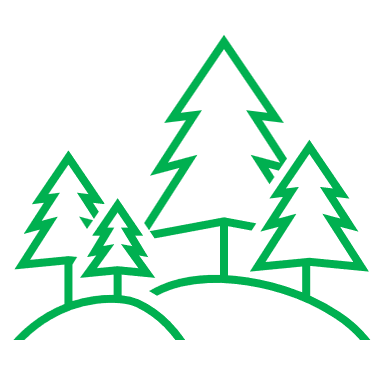 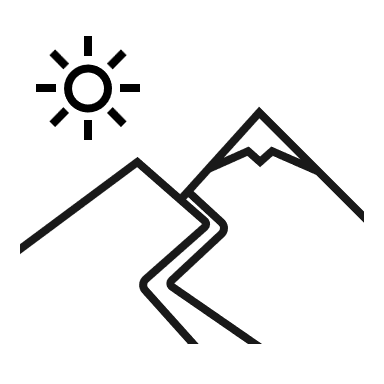 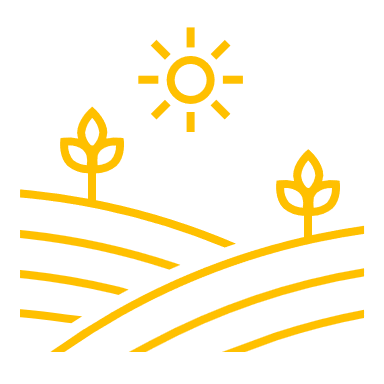 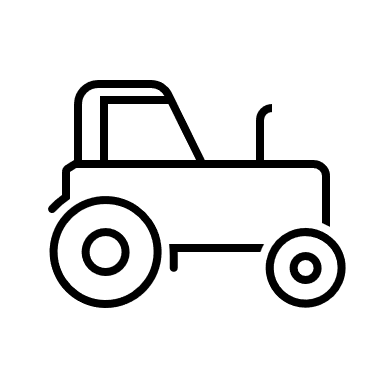 Forholdet til plan- og bygningsloven
Plan- og bygningsloven er delt i plandelen og byggesaksdelen
Byggesaksdelen gjelder som utgangspunkt for landbruksveier
Plandelen gjelder fullt ut for landbruksveier
Unntak for
Veier som er lovlig «godkjent» etter landbruksveiforskriften
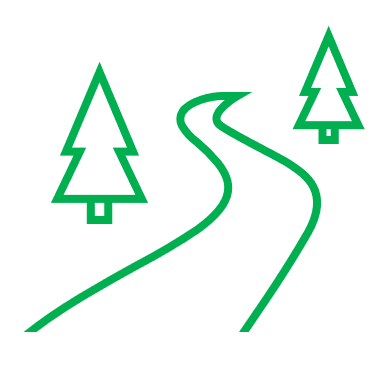 Juridisk utgangspunkt - byggesaksdelen
§ 20-1 bokstav l.
 «anlegg av veg, parkeringsplass og landingsplass» omfattes av byggesaksbestemmelsene

§ 20-6 angir unntak for tiltak som blir «tilfredsstillende behandlet etter andre lover»

Byggesaksforskriften § 4-3 bokstav e. gir unntak for
	«Landbruksveier som er godkjent» etter landbruksvegforskriften
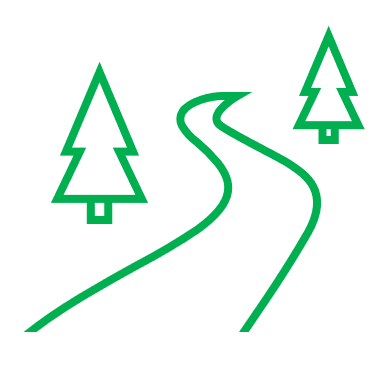 NB! Krav om «godkjent» landbruksveg
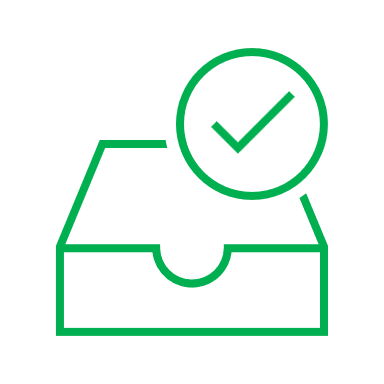 Søknad om landbruksveg er bare GODKJENT når kommunen har saksbehandlet søknaden etter landbruksveiforskriften og gitt tillatelse 

Hvis søknad må avvises fordi landbruksveiforskriften ikke gjelder, må søker eventuelt søke etter PBL

Dette gjelder også der landbruksveiforskriften gjelder, men søknad avslås på grunn av 
konsekvenser for miljøverdier
fare for flom, erosjon og løsmasseskred
dårlig helhetsløsning
ressursene kan ikke brukes på rasjonell og regningssvarende måte
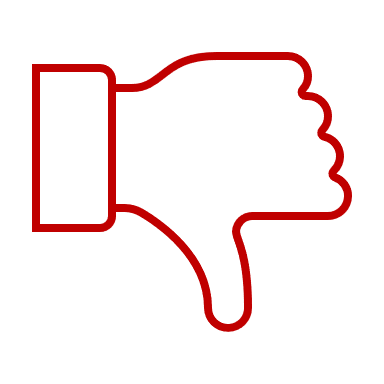 Når gjelder landbruksvegforskriften?
§ 1-3 første ledd angir to absolutte vilkår
Landbruksvei nødvendig for landbruksvirksomhet
Landbruksvirksomheten må utgjøre hovedformålet 

«Denne forskriften omfatter nybygging og ombygging av landbruksveier, hvor landbruksvirksomhet utgjør hovedformålet»
Første vilkår:
§ 1- 2 a: Bilveier, traktorveier (jf. normaler) og enklere veier som er nødvendig for landbruksvirksomhet
Andre vilkår: 
§ 1-2 b: jordbruk- og skogbruk, herunder gårdstilknyttet næringsvirksomhet basert på gårdens ressursgrunnlag må være over 50 %
Nødvendig for landbruksvirksomhet?
Ordlyden i forskriften gir liten veiledning
Kommentarrundskrivet 






Vegen må falle inn under LNF-formålet for å være en landbruksveg
«Hvis en vei er nødvendig av hensyn til driften av gården og utnyttelse av ressursene på eiendommen er den å oppfatte som landbruksvei og landbruksveiforskriften gjelder.» 

«Landbruksområder vises som landbruks-, natur,- og friluftsområder (LNF) i kommuneplanene. Det som klart faller innenfor landbruksvirksomhet er produksjoner som melk, kjøttfe, kylling, egg, gris, geit, sau, pels, korn, gras og skog.»
Nødvendig for landbruksvirksomhet?
Veilederen «Garden som ressurs» (tidligere Landbruk Pluss) gir føringer for når et tiltak inngår i LNF-kategorien




NB! Krav om «næringsmessig landbruk»
Jordbruk, skogbruk eller gårdstilknyttet næringsvirksomhet
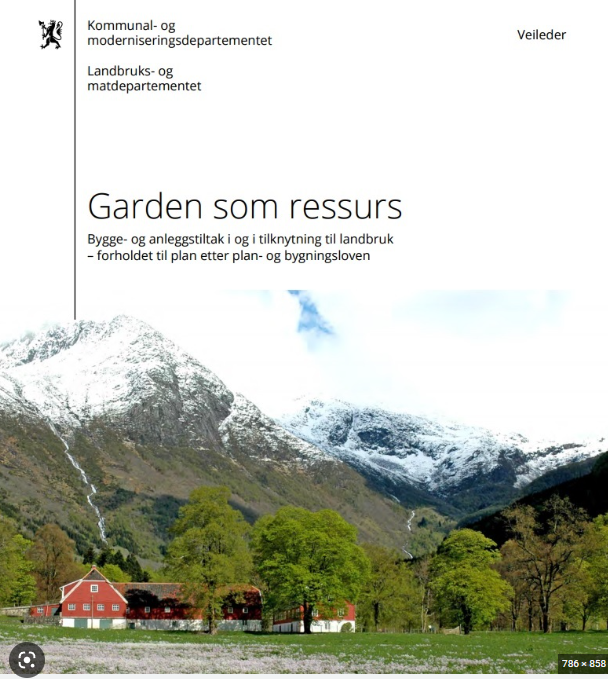 LNF omfatter «areal for landbruk, natur og friluftsliv og reindrift der det bare er tillatt å oppføre bygninger eller iverksette anlegg eller andre tiltak som er nødvendige for næringsmessig landbruk»
Gårdstilknyttet næringsvirksomhet
«Gårdstilknyttet næringsvirksomhet» er næringsvirksomhet som drives på den enkelte gård og er basert på gårdens eget ressursgrunnlag som driftsenhet
Må komme som et tillegg og supplement til en ellers igangværende landbruksdrift
Tilleggsnæring på gården basert på gårdens ressurser
Inntekter fra jakt, fiske på gården
Utleie av bygninger på gården deler av året
Mindre rideanlegg på gården
Vektshus til salg av egne produkter fra gården
Gardsbutikk hvis salg av gardens produkter
Må ha en hovednæring som er landbruksvirksomhet
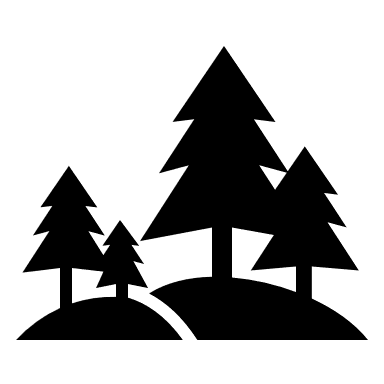 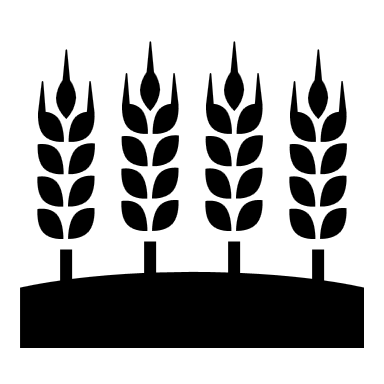 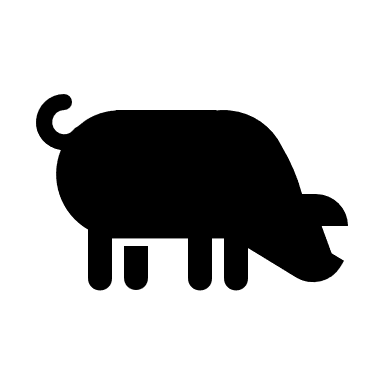 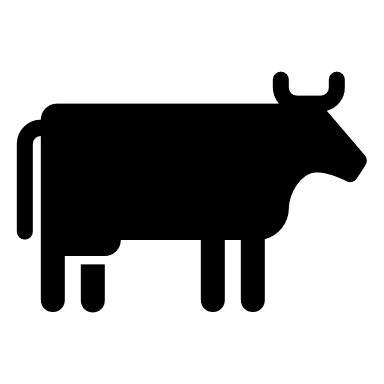 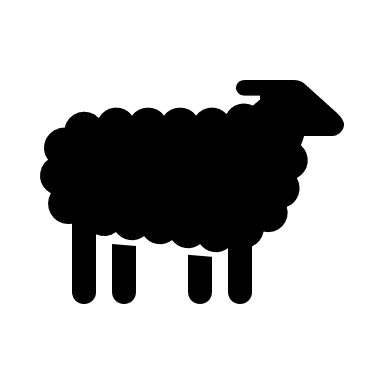 Faller utenfor hvis hovednæring er
besøksgård, turisme, dyrepensjonat, gartneri, hestesenter, rideanlegg
Overstiger næringsmessig landbruk 50%?
Også her vil «Garden som ressurs» og LNF-begrepet være førende
Ldir sin nyttekalkulator samsvarer i hovedsak med veilederen, men husk at inntektene må være et tillegg til igangværende landbruksdrift 





En landbrukseiendom uten landbruksdrift, med behov for veitilkomst i forbindelse med jakt og fiske kvalifiserer ikke som «gårdstilknyttet næringsvirksomhet»
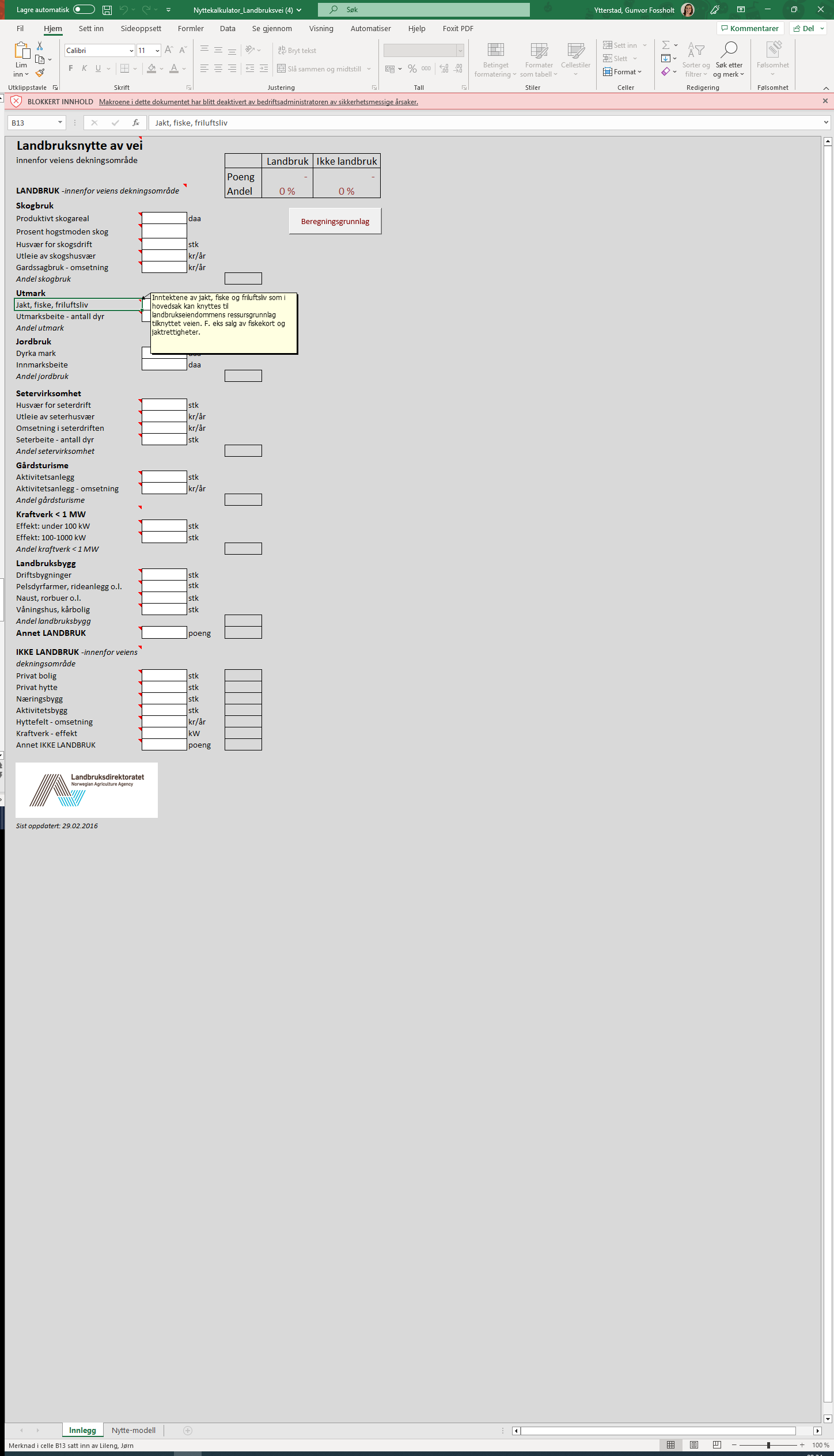 Oppsummering lovvalg
1) Er det driftsmessig behov for veien til næringsmessig landbruk?
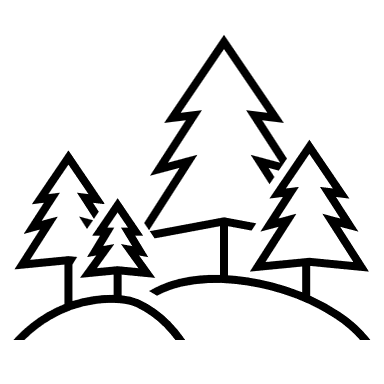 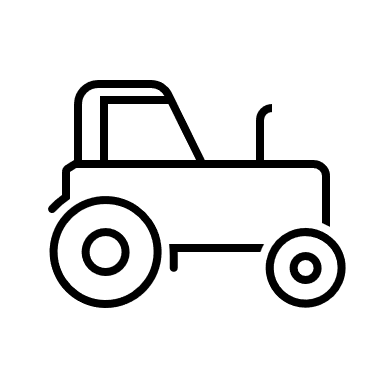 NEI
JA
Må omsøkes som byggesak (og dispensasjon) etter plan- og bygningsloven
2) Utgjør landbruksinteressene over 50 prosent?
JA
NEI
Søknaden behandles etter landbruksvegforskriften
Søke etter plan- og bygningsloven
Juridisk utgangspunkt – plandelen
Selv om det foreligger «godkjent» landbruksvei etter landbruksveiforskriften gjelder plandelen i tillegg, jf. pbl. § 1-6 andre ledd 

For gjennomføring av større bygge- og anleggstiltak og andre tiltak som kan få vesentlige virkninger for miljø og samfunn, kreves det reguleringsplan, jf. § 12-1


Hvis bygging av veien er i strid med plan/planbestemmelser må det søkes om dispensasjon, jf. § 19-2
Sjeldent aktuelt fordi landbruksveier er i tråd med LNF-formålet i kommuneplanen – men aktuelt hvis i strid med bestemmelser
Krav om reguleringsplan – pbl. § 12-1 (3)
Uttalelse fra KDD av 19. desember 2023 -  §§ 11-9 nr. 1 og 12-1 - Tolkningsuttalelse om reguleringsplikt for landbruksvei - regjeringen.no

Kommunen vurderer selv om landbruksveien utløser reguleringsplan tidlig i prosessen

«I lys av behandlingen vegene får etter forskriften (landbruksvegforskriften), vil det ikke være naturlig å utløse reguleringsplikten med mindre det er snakk om anlegg av helt ekstraordinær størrelse. Eller når det for eksempel gjelder veganlegg som skal benyttes som atkomst til hytteområder slik at vegen får kombinert bruk.»
Krav om reguleringsplan – pbl. § 12-1 (3)
Ingen bestemt veilengde, men veilengden kan ha betydning

Først og fremst negative virkninger for miljøet som kan bli avgjørende
Spesielt virkninger for biologisk mangfold knyttet til arealbeslaget

Høy terskel for planplikt – for å unngå dobbeltbehandling

NB! Selv om reguleringsplikt: reguleringsplan må ikke foreligge før det kan gis tillatelse etter landbruksvegforskriften
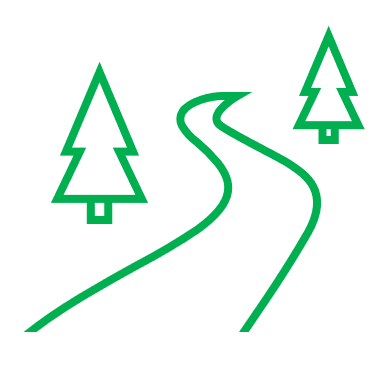 Ulovlighetsoppfølging – utgangspunkt
Bygging av veier krever innvilgelse av søknad før bygging– enten etter PBL eller landbruksveiforskriften

Begge lovverk har «likelydende» regler om søknadsplikt før bygging
§ 2-1.Søknadsplikt etter landbruksveiforskriften 

Nybygging og ombygging av landbruksveier, etablering av massetak, samt tiltak som omfattes av § 1-3 andre ledd, kan ikke iverksettes uten skriftlig tillatelse fra kommunen
§ 20-2.Søknadsplikt etter PBL

Tiltak som nevnt i § 20-1, kan ikke utføres uten at søknad på forhånd er sendt kommunen og den deretter har gitt tillatelse
[Speaker Notes: Begge lovverk har lik søknadsplikt: 
 
§ 20-2.Søknadsplikt etter plan- og bygningsloven
Tiltak som nevnt i § 20-1, kan ikke utføres uten at søknad på forhånd er sendt kommunen og den deretter har gitt tillatelse
 
§ 2-1.Søknadsplikt etter landbruksveiforskriften 
Nybygging og ombygging av landbruksveier, etablering av massetak, samt tiltak som omfattes av § 1-3 andre ledd, kan ikke iverksettes uten skriftlig tillatelse fra kommunen
 
 
 
 
 
 
Begge lovverk har hjemmel til å gi pålegg om retting: 
 
§ 32-3.Pålegg om retting og pålegg om stans
Ved forhold i strid med bestemmelser gitt i eller i medhold av denne loven, kan plan- og bygningsmyndighetene gi den ansvarlige pålegg om retting av det ulovlige forhold, opphør av bruk og forbud mot fortsatt virksomhet, samt stansing av arbeid
 
Til § 23. Tvangsmulkt
Brot på føresegnene i lova, forskriftene eller vedtak fatta med heimel i lova kan følgjast opp av skogbruksstyresmaktene ved at det blir fastsett ei tvangsmulkt. Mulkta kan fastsetjast for å sikre gjenoppretting av skade, eller for å tvinge skogeigaren til å gjennomføre dei pliktene han har etter lov
 
 
 
 
 
INGEN av lovverkene har egen ordrett bestemmelse som sier at det kan gis etterfølgende godkjenning. 
 
Likevel står det i veilederen til plan- og bygningsloven: 
 
«I hvilken grad tiltakshaver har rett til å få behandlet en etterfølgende søknad om tillatelse til tiltaket, vil vurderes ut fra hvilke forhold ved tiltaket som avviker fra lovgivningen. 
Ved en ren formell uoverensstemmelse, som manglende søknad, vil det langt enklere kunne forutsettes en rett til at en prosess om rettingspålegg avventer behandlingen av søknaden, enn ved brudd på materielle krav i lov, forskrift eller plan.»]
Ulovlighetsoppfølging – tidligere praksis
Tidligere la SF til grunn at veier som ble bygd uten å være omsøkt kunne følges opp med krav om etterfølgende søknad, enten etter PBL eller landbruksveiforskriften 

Begge lovverk har «likelydende» bestemmelser om pålegg
PBL § 32-3. Pålegg om retting og pålegg om stans

Ved forhold i strid med bestemmelser gitt i eller i medhold av denne loven, kan plan- og bygningsmyndighetene gi den ansvarlige pålegg om retting av det ulovlige forhold
Skogbrukslova § 23. Tvangsmulkt

For å sikre at føresegnene i lova og vedtak fatta med heimel i lova blir gjennomførte, kan kommunen påleggje skogeigaren tvangsmulkt. Tvangsmulkta kan krevjast inn frå den fristen kommunen har sett for retting av forholdet
[Speaker Notes: Begge lovverk har lik søknadsplikt: 
 
§ 20-2.Søknadsplikt etter plan- og bygningsloven
Tiltak som nevnt i § 20-1, kan ikke utføres uten at søknad på forhånd er sendt kommunen og den deretter har gitt tillatelse
 
§ 2-1.Søknadsplikt etter landbruksveiforskriften 
Nybygging og ombygging av landbruksveier, etablering av massetak, samt tiltak som omfattes av § 1-3 andre ledd, kan ikke iverksettes uten skriftlig tillatelse fra kommunen
 
 
 
 
 
 
Begge lovverk har hjemmel til å gi pålegg om retting: 
 
§ 32-3.Pålegg om retting og pålegg om stans
Ved forhold i strid med bestemmelser gitt i eller i medhold av denne loven, kan plan- og bygningsmyndighetene gi den ansvarlige pålegg om retting av det ulovlige forhold, opphør av bruk og forbud mot fortsatt virksomhet, samt stansing av arbeid
 
Til § 23. Tvangsmulkt
Brot på føresegnene i lova, forskriftene eller vedtak fatta med heimel i lova kan følgjast opp av skogbruksstyresmaktene ved at det blir fastsett ei tvangsmulkt. Mulkta kan fastsetjast for å sikre gjenoppretting av skade, eller for å tvinge skogeigaren til å gjennomføre dei pliktene han har etter lov
 
 
 
 
 
INGEN av lovverkene har egen ordrett bestemmelse som sier at det kan gis etterfølgende godkjenning. 
 
Likevel står det i veilederen til plan- og bygningsloven: 
 
«I hvilken grad tiltakshaver har rett til å få behandlet en etterfølgende søknad om tillatelse til tiltaket, vil vurderes ut fra hvilke forhold ved tiltaket som avviker fra lovgivningen. 
Ved en ren formell uoverensstemmelse, som manglende søknad, vil det langt enklere kunne forutsettes en rett til at en prosess om rettingspålegg avventer behandlingen av søknaden, enn ved brudd på materielle krav i lov, forskrift eller plan.»]
Tidligere praksis – søknad mangler
Praksisen med pålegg om etterfølgende søknad for landbruksveier var i tråd med PBL 

Ingen egen hjemmel i PBL som omtaler adgangen til å gi etterfølgende godkjenning, MEN klart forutsatt i forarbeidene
Fra forarbeidene til PBL (Ot.prp.nr.45 (2007-2008) side 164: 

«Ulovlighet og pålegg kan gjelde både formelle og materielle krav. Før det gis pålegg om retting er det vanlig praksis at det gis anledning for tiltakshaver til å søke om tillatelse til det ulovlige arbeidet.»

Forutsettes en rett til dette ved manglende søknad (ren formell mangel)
[Speaker Notes: Begge lovverk har lik søknadsplikt: 
 
§ 20-2.Søknadsplikt etter plan- og bygningsloven
Tiltak som nevnt i § 20-1, kan ikke utføres uten at søknad på forhånd er sendt kommunen og den deretter har gitt tillatelse
 
§ 2-1.Søknadsplikt etter landbruksveiforskriften 
Nybygging og ombygging av landbruksveier, etablering av massetak, samt tiltak som omfattes av § 1-3 andre ledd, kan ikke iverksettes uten skriftlig tillatelse fra kommunen
 
 
 
 
 
 
Begge lovverk har hjemmel til å gi pålegg om retting: 
 
§ 32-3.Pålegg om retting og pålegg om stans
Ved forhold i strid med bestemmelser gitt i eller i medhold av denne loven, kan plan- og bygningsmyndighetene gi den ansvarlige pålegg om retting av det ulovlige forhold, opphør av bruk og forbud mot fortsatt virksomhet, samt stansing av arbeid
 
Til § 23. Tvangsmulkt
Brot på føresegnene i lova, forskriftene eller vedtak fatta med heimel i lova kan følgjast opp av skogbruksstyresmaktene ved at det blir fastsett ei tvangsmulkt. Mulkta kan fastsetjast for å sikre gjenoppretting av skade, eller for å tvinge skogeigaren til å gjennomføre dei pliktene han har etter lov
 
 
 
 
 
INGEN av lovverkene har egen ordrett bestemmelse som sier at det kan gis etterfølgende godkjenning. 
 
Likevel står det i veilederen til plan- og bygningsloven: 
 
«I hvilken grad tiltakshaver har rett til å få behandlet en etterfølgende søknad om tillatelse til tiltaket, vil vurderes ut fra hvilke forhold ved tiltaket som avviker fra lovgivningen. 
Ved en ren formell uoverensstemmelse, som manglende søknad, vil det langt enklere kunne forutsettes en rett til at en prosess om rettingspålegg avventer behandlingen av søknaden, enn ved brudd på materielle krav i lov, forskrift eller plan.»]
Ny praksis fra LMD – sak fra Bergen
LMD har nylig slått fast at det ikke finnes hjemmel i landbruksveiforskriften for å gi etterfølgende godkjenning av landbruksvei som er bygd uten godkjenning

Ulovlighetsoppfølging for landbruksveier som ikke er omsøkt må dermed skje etter plan- og bygningslovens regler

Dette innebærer krav om etterfølgende søknad etter PBL for landbruksveier (som egentlig skulle vært vurdert etter landbruksveiforskriften)
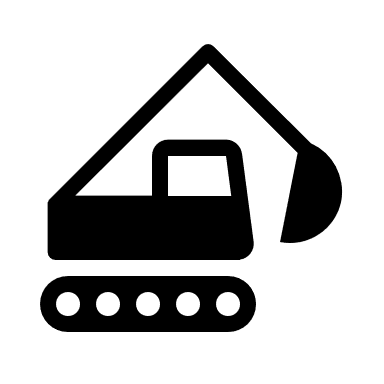 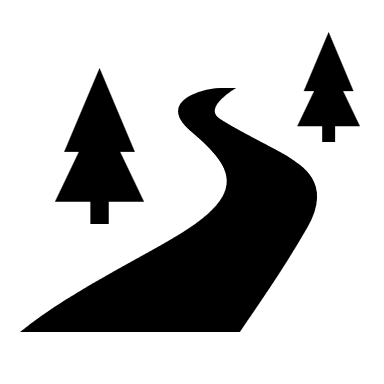 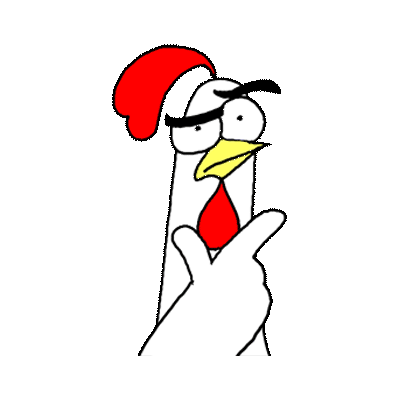 Nærmere om saken fra Bergen
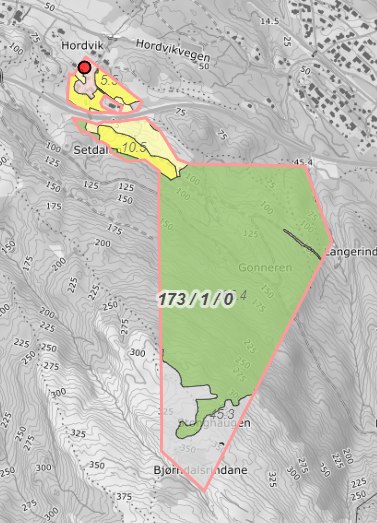 Saken gjaldt en ca. 150 meter lang vei bygget uten tillatelse i 2014 - tiltaket oppdaget i mai 2019

Bergen kommune avslo søknaden 
Statsforvalteren i Vestland ga deretter etterfølgende tillatelse etter landbruksveiforskriften

Naturvernforbundet begjærte omgjøring til Landbruksdirektoratet
Direktoratet avviste omgjøringsbegjæringen 

Naturvernforbundet begjærte omgjøring til LMD
LMD opphevet Statsforvalterens etterfølgende godkjenning

Klage til Sivilombudet?
Departementets vurdering
Hmm…trengs det egen ordrett hjemmel til det? Det finnes ikke slik hjemmel i PBL heller..og de kan gi etterfølgende godkjenning!
«Departementet legger til grunn at verken skogbruksloven eller bestemmelser i landbruksveiforskriften gir hjemmel for å legalisere allerede bygde veier, selv om veitiltaket som sådan fyller vilkårene for å kunne anses som en landbruksvei etter landbruksveiforskriften. 
Med bakgrunn i at Statsforvalteren i Vestland har godkjent veitiltaket med hjemmel i landbruksveiforskriften, er dette etter departementets vurdering en saksbehandlingsfeil som gjør at vedtaket må anses ugyldig.»
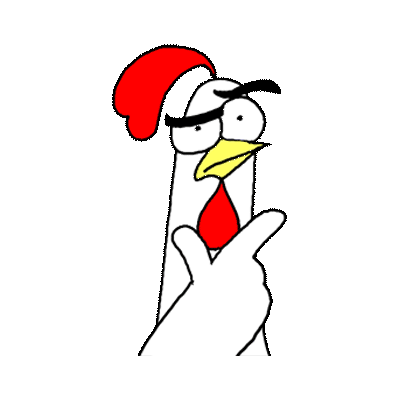 Departementets vurdering
Departementet har dermed slått fast at unntaket fra PBL bare gjelder for landbruksveier som er godkjent før den er bygd, ikke for veier som er godkjent etter den er bygd:
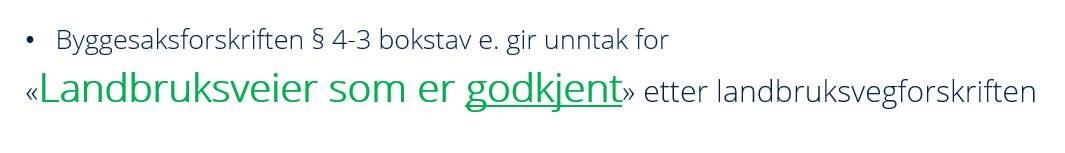 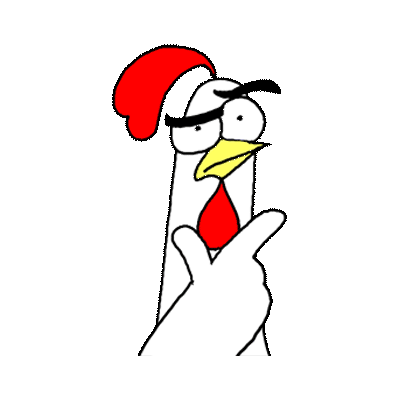 Hmm…regelen sier ingen ting om tidspunktet for godkjenning
Konsekvenser av ny praksis
Bare byggesak kan behandle etterfølgende søknad!  

Landbruksveier er i tråd med LNF-formålet og vil derfor ikke utløse dispensasjon fra arealformålet 

Dermed ingen krav til høring hos sektormyndigheter (slik som etter landbruksveiforskriften)
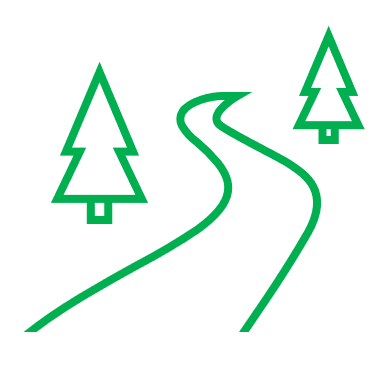 Konsekvenser av ny praksis
Reglene for byggesak i lovens fjerde del inntrer

«§ 30-4. Andre varige konstruksjoner eller anlegg. Vesentlige terrenginngrep mv.

For varige konstruksjoner eller anlegg, vesentlige terrenginngrep og anlegg av veg eller parkeringsplass, gjelder bestemmelsene gitt i eller i medhold av denne loven så langt de passer (…)»

Nabovarsel, sikker byggegrunn, ansvarlig søker, tekniske krav m.m 
Naturmangfoldloven gjelder på vanlig måte
Konsekvenser av ny praksis
Byggesaksgebyr inntrer 

Ingen gebyr ved behandling etter landbruksveiforskriften
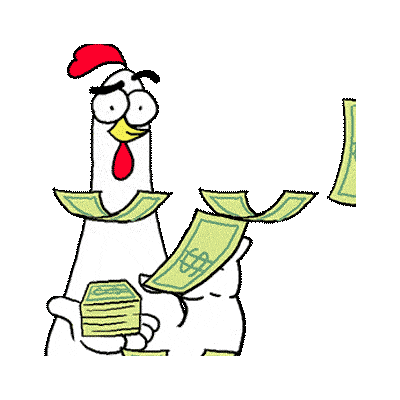 Konsekvenser av ny praksis
Viktige hensyn i landbruksvegforskriften blir ikke vurdert 

§ 3-2 
	«a. helhetsløsninger for landbruksvirksomhet og andre formål veien tjener, 	uavhengig av eiendomsgrenser»

Andre ledd : «Vedtaket må bygge på at de landbruksressurser veien har betydning for skal kunne brukes på en rasjonell og regningssvarende måte»
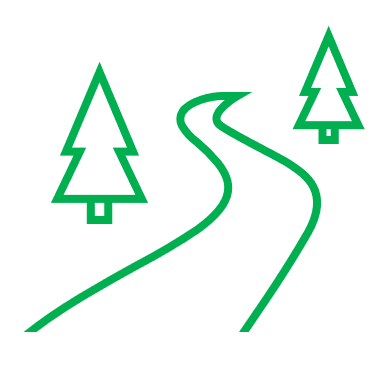 Ulovlighetsoppfølgingen – ny praksis
Hvis tiltaket gis etterfølgende godkjenning etter plan- og bygningsloven kan saken avsluttes

Hvis tiltakshaver nekter å søke eller søknad avslås, kan det settes frist for fjerning/retting av vegen (med tvangsmulkt som pressmiddel) 

Forelegg
Tvangsfullbyrdelse
Overtredelsesgebyr
Alle må forholde seg til den nye praksisen!
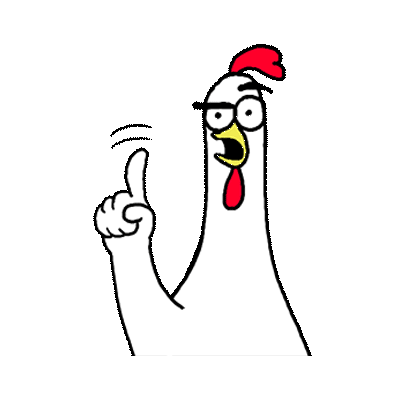 Endring i bærekraftforskriften
Ny § 7. Krav til tilfredsstillande forynging 
«Ved vurdering av minste lovlege plantetal reknast berre som teljande treslag dei treslaga som utnyttar veksttilhøva på veksestaden best, og som kan gi ein tilfredsstillande produksjon av virke, både når det gjeld volum og kvalitet»

Tidligere ingen uttrykkelig regel om hva som var «tilfredsstillende forynging»
Men ny bestemmelse er i tråd med nåværende praksis fra LMD: «Legge til rette for produksjon av framtidig kvalitetsvirke samtidig som virkesforrådet ivaretas eller økes».
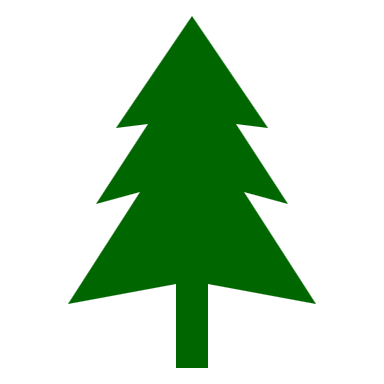 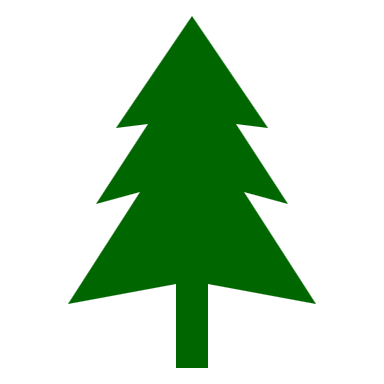 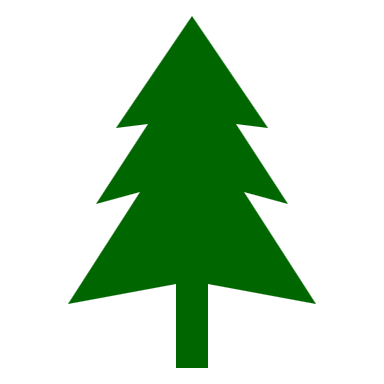 [Speaker Notes: Tidligere telte løvtre med ved vurdering av minste lovlige plantetall.]
Endring i bærekraftforskriften
Ny § 7. Krav til tilfredsstillande forynging 


«Minste lovlege plantetal gjeld berre bartre der bartre utgjer meir enn halvparten av det totale volumet i bestanden før hogst. 
Lauvtre tel med i andre høve og der det er gitt godkjenning frå kommunen etter § 5 åttande ledd.»

Utgangspunktet er fortsatt forynging med bartre i barskog
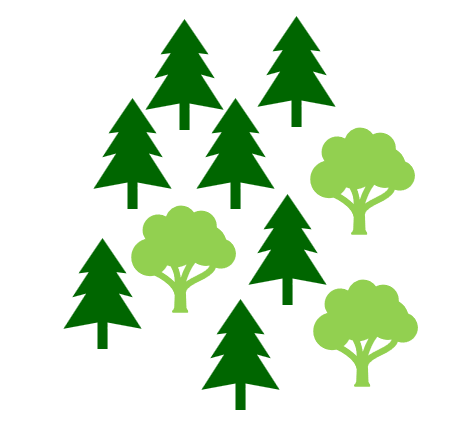 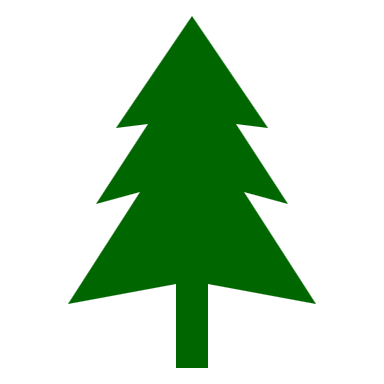 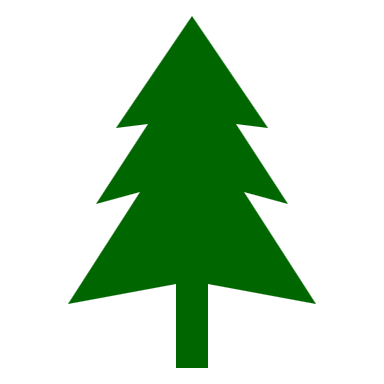 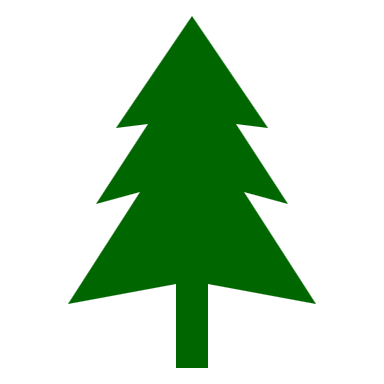 [Speaker Notes: Tidligere telte løvtre med ved vurdering av minste lovlige plantetall.]
Endring i bærekraftforskriften
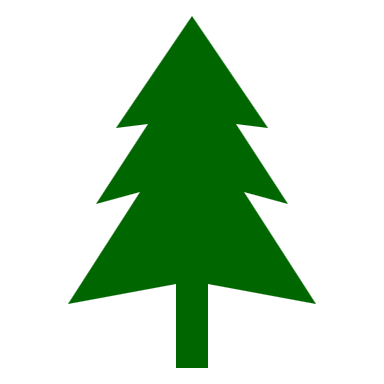 Ny søknadsmulighet i § 5 åttende ledd

«I skog der volumet av bartre utgjer meir enn halvparten av det totale volumet i bestanden før hogst, kan skifte av treslag frå bar til lauv berre skje etter godkjenning frå kommunen (…) Skogeigar må søke om slik godkjenning innan 6 månader etter at hogsten har skjedd.»

Kommunen kan «velge» om treslagsskifte her skal tillates
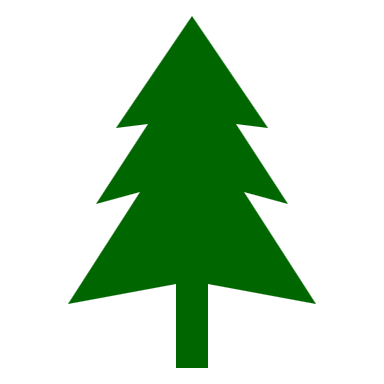 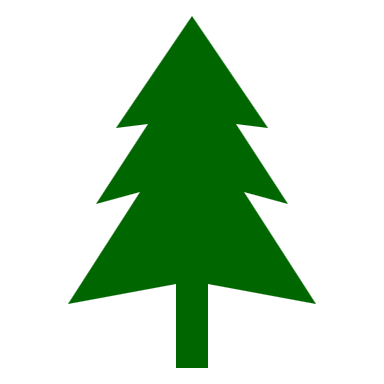 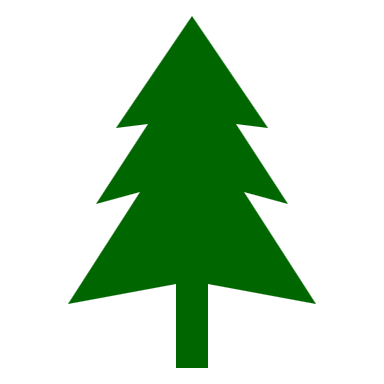 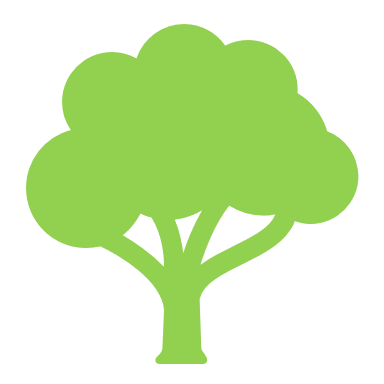 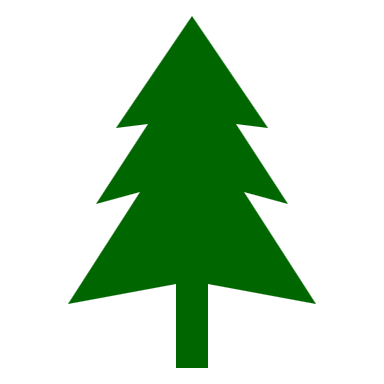 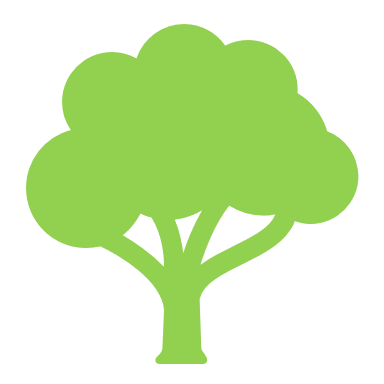 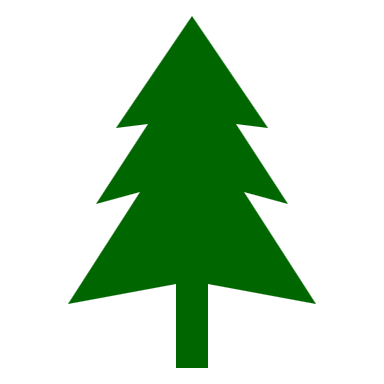 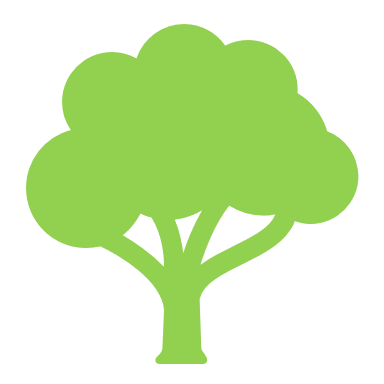 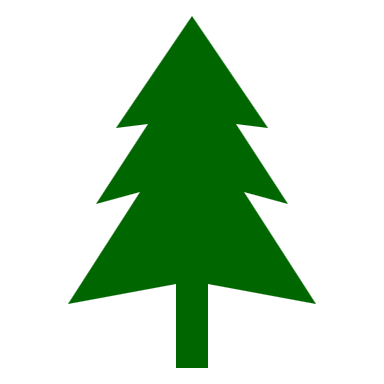 Endring i bærekraftforskriften
Pålegg om forynging flyttet i egen bestemmelse - § 8 

Andre ledd: «Pålegg skal varslast i tråd med forvaltningslova § 16. Kommunen kan berre gi pålegg om å forynge med treslag som har sitt nåverande eller historiske naturlege utbreiingsområde i Noreg. Pålegget må stå i rimeleg forhold til lønnsemda

Tidligere ordlyd: «Kommunen kan bare gi pålegg om å forynge med treslag som naturleg høyrer heime i området»
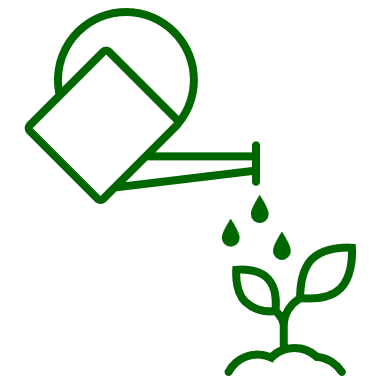 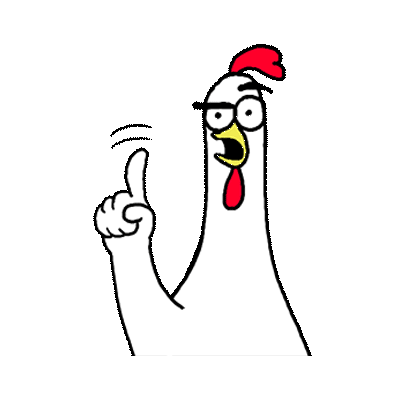 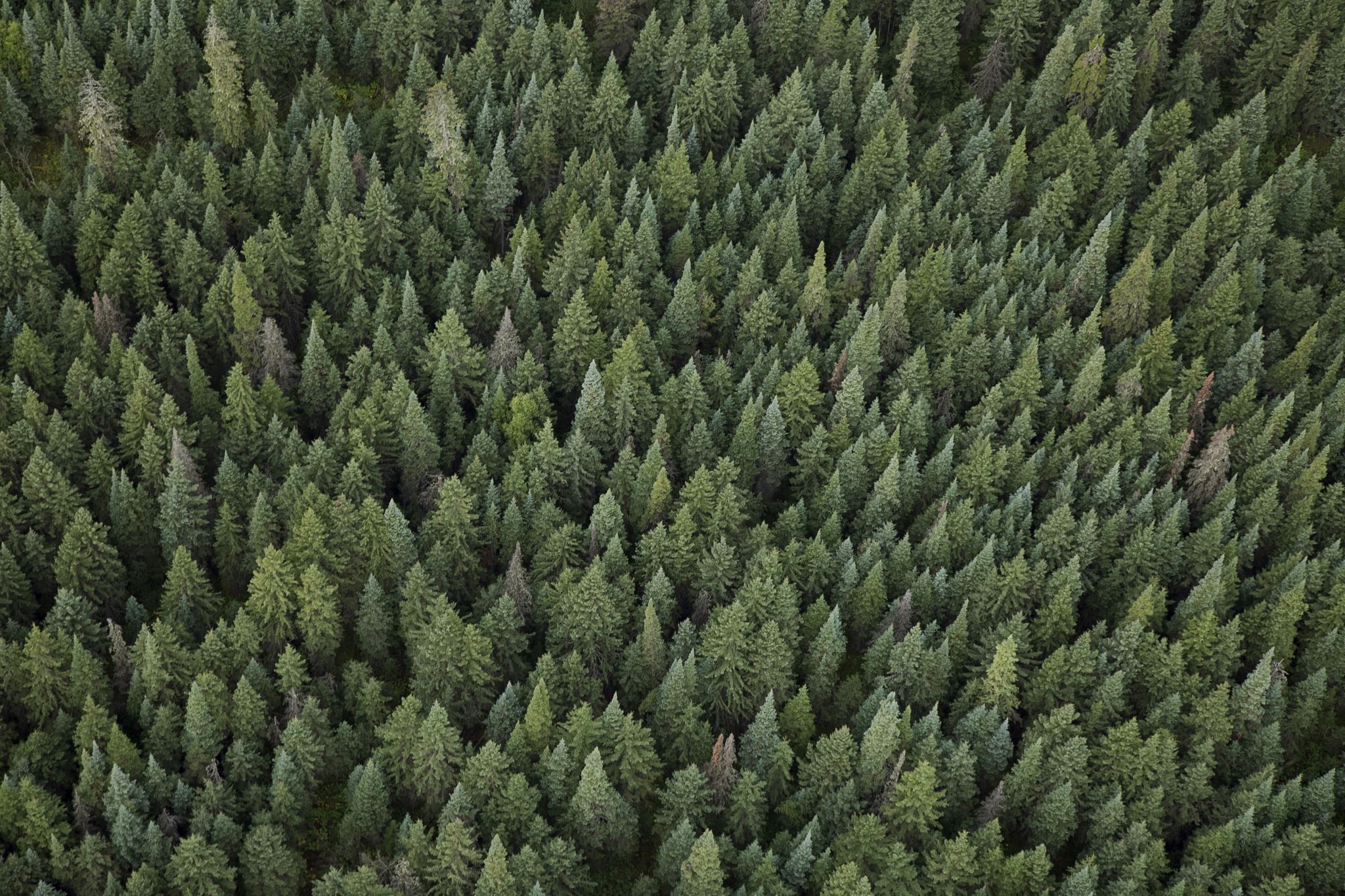 Takk for meg!
Send gjerne spørsmål på e-post gunvor.ytterstad@statsforvalteren.no
05.03.2024